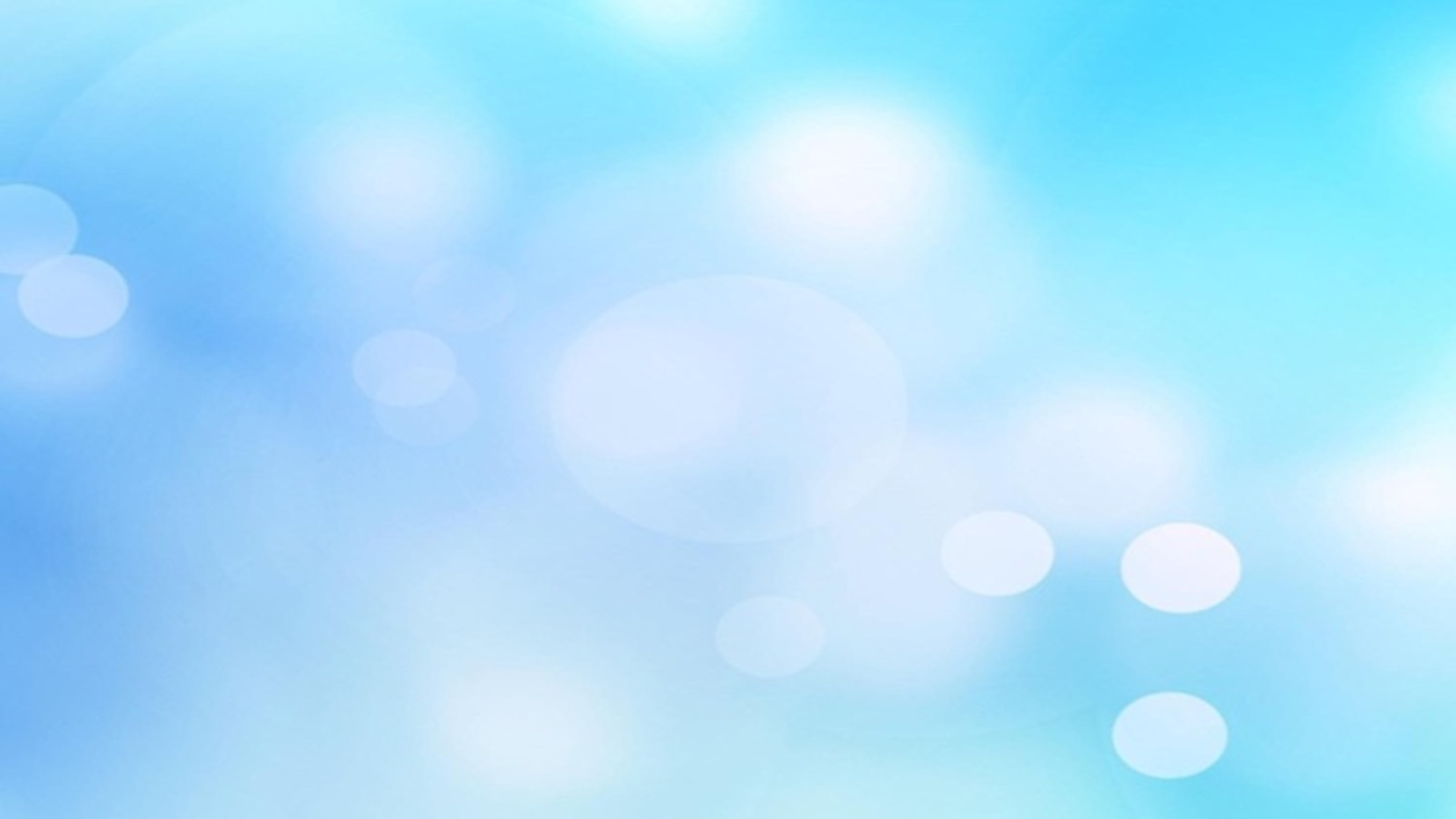 Театральная студия  «Овация» развивает  интересы и способности детей, реализует творческие потребности , помогает раскрепощению и повышению самооценки   формированию положительных  взаимоотношений между детьми  в процессе совместной деятельности.
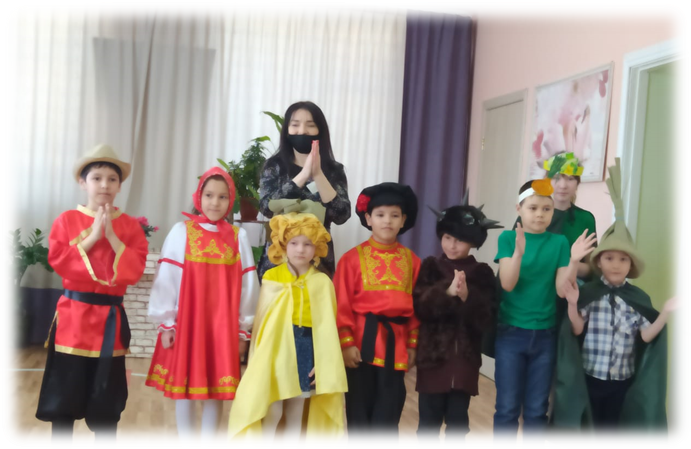 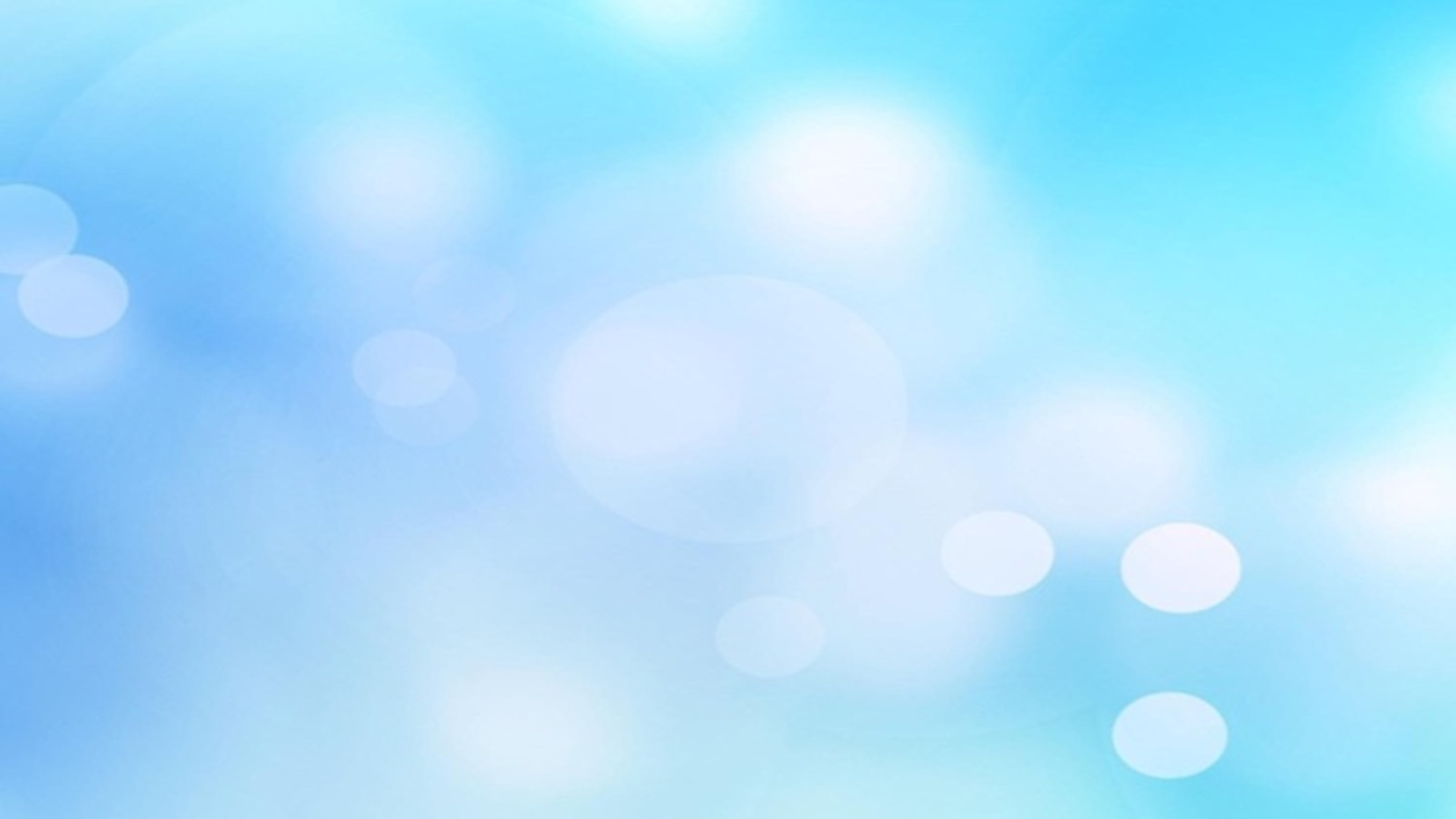 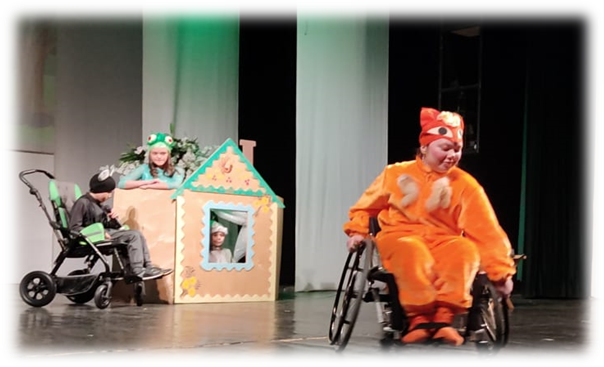 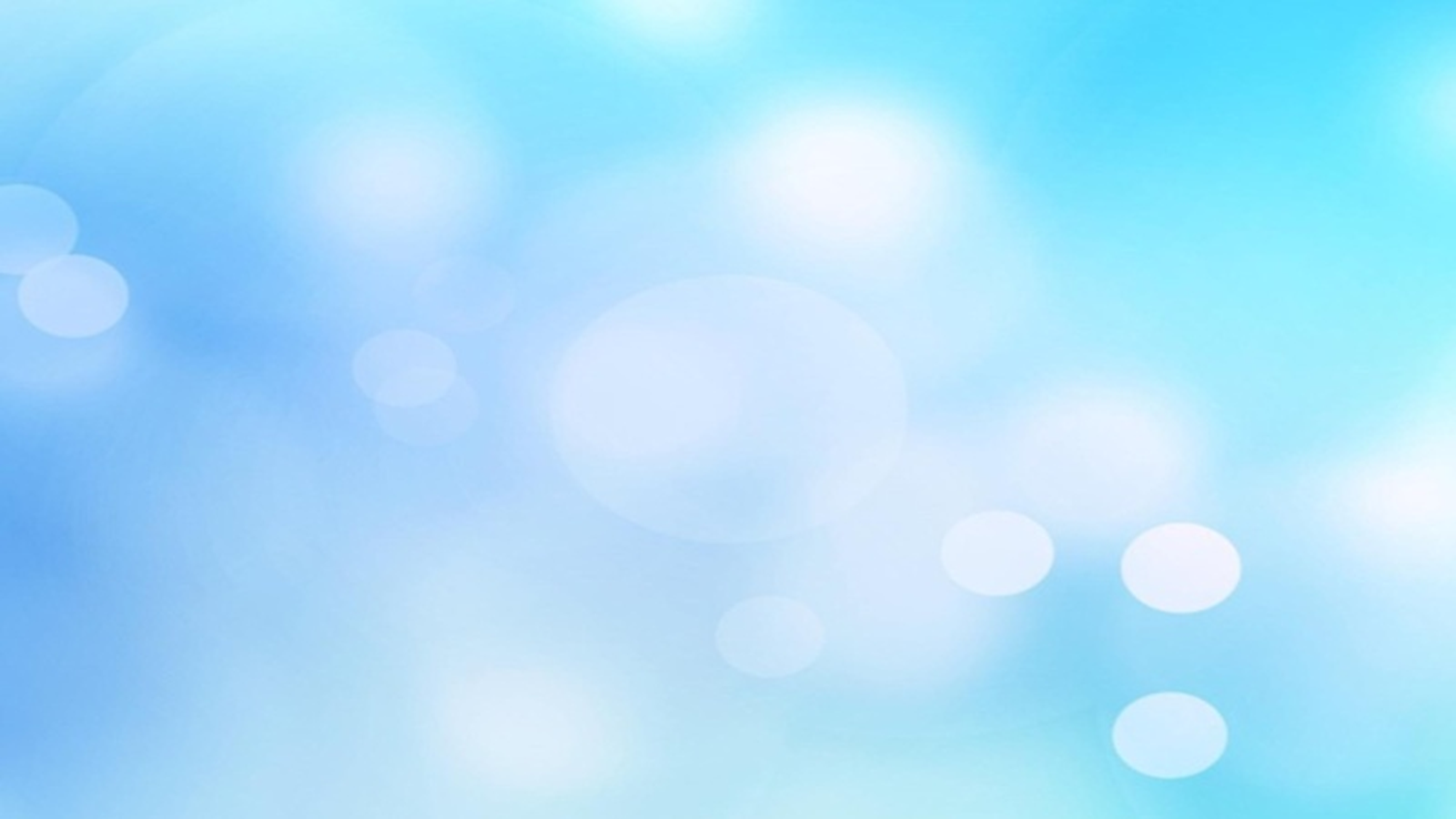 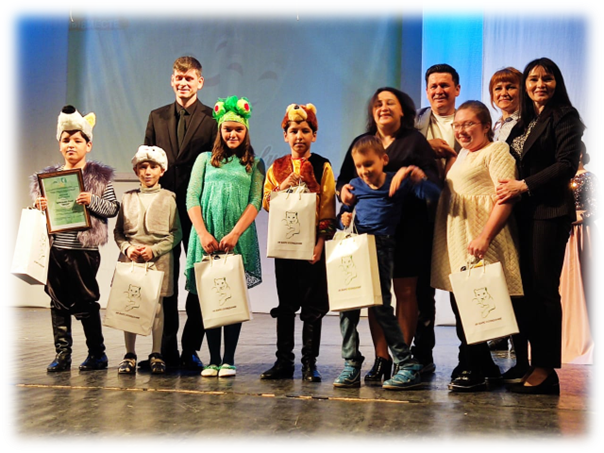 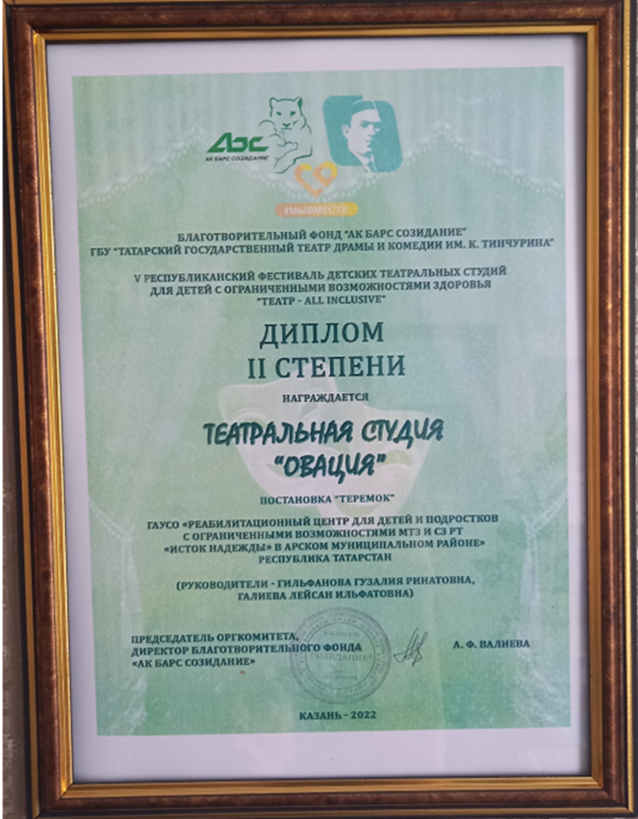 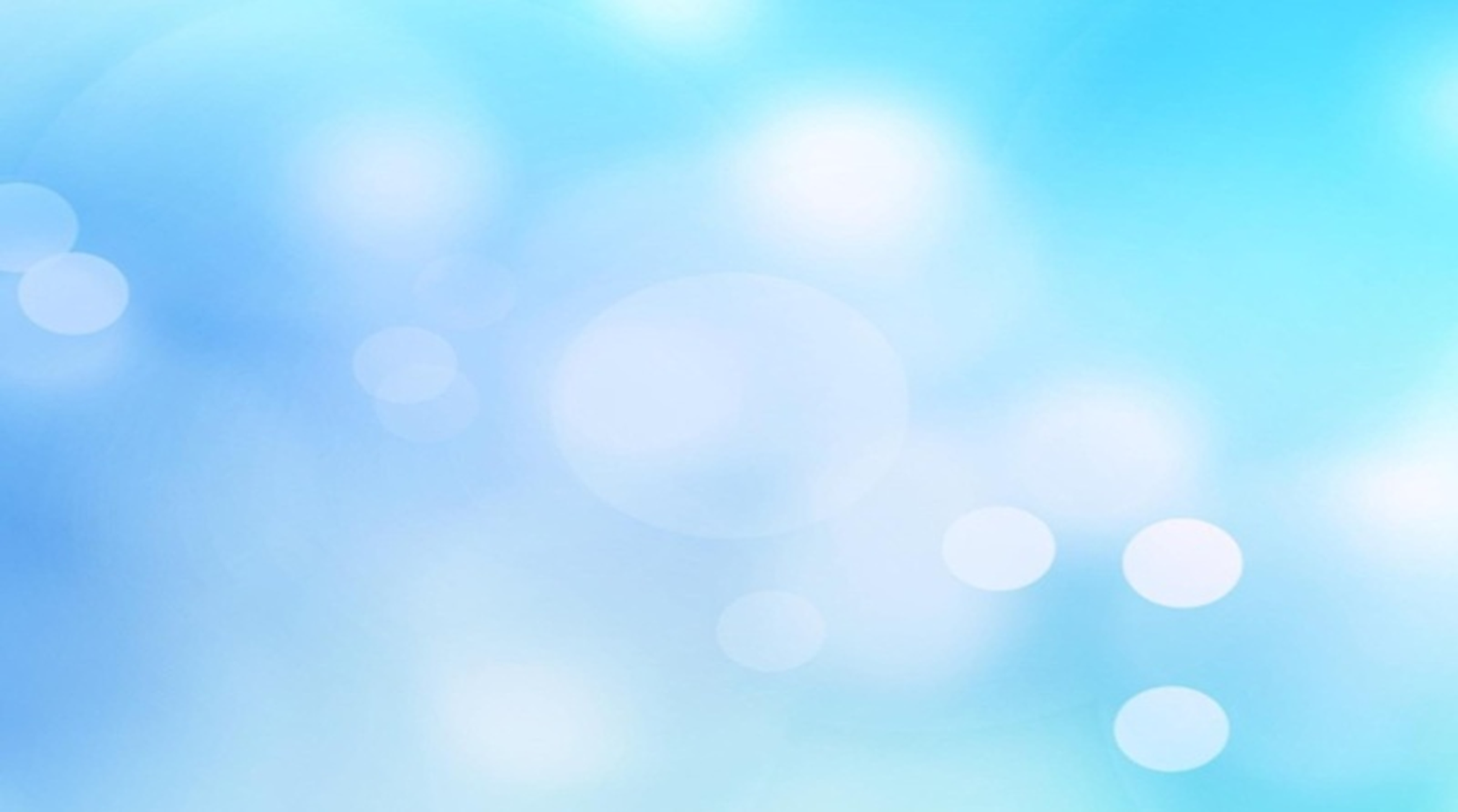 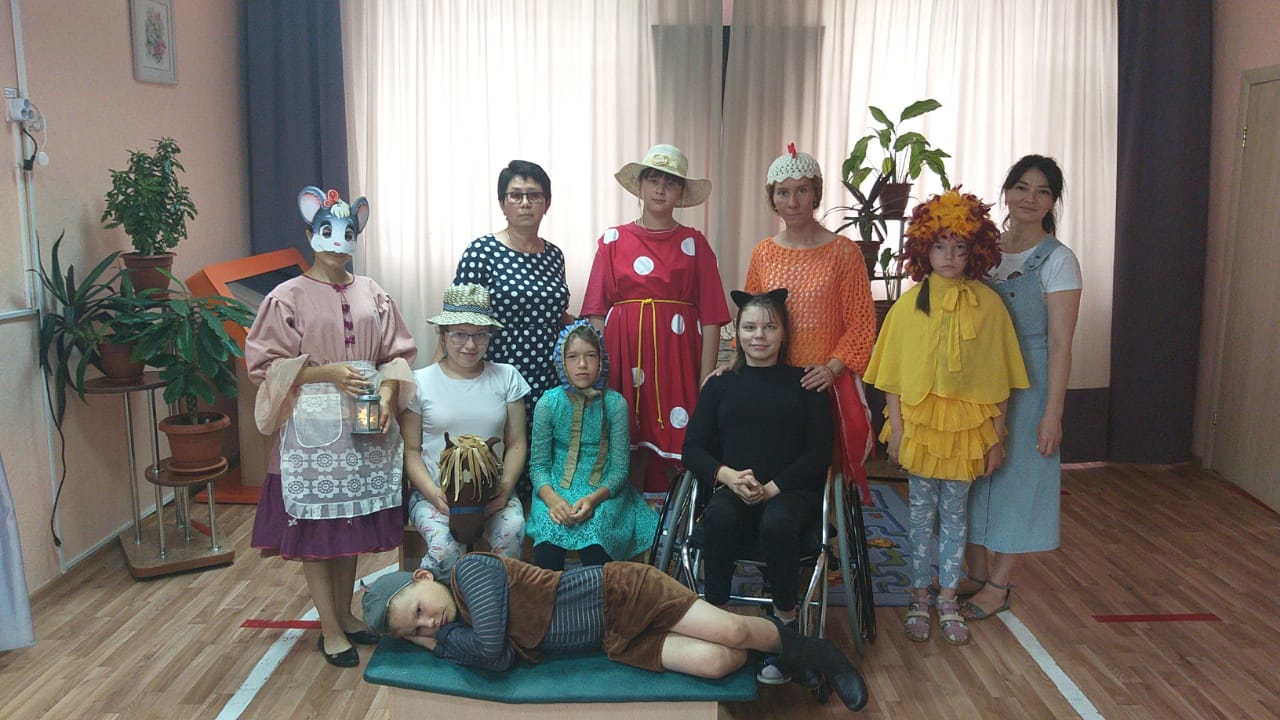 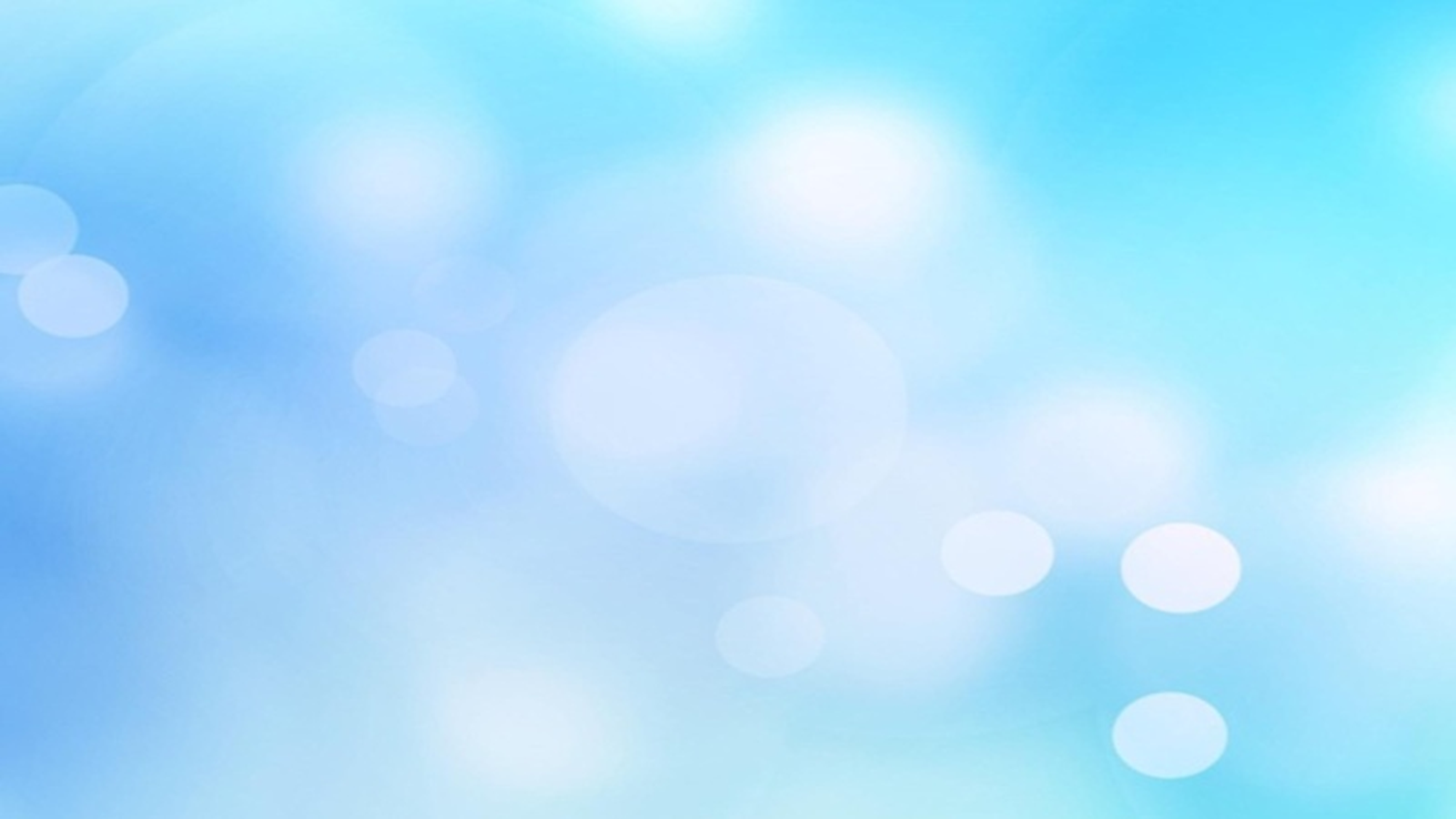 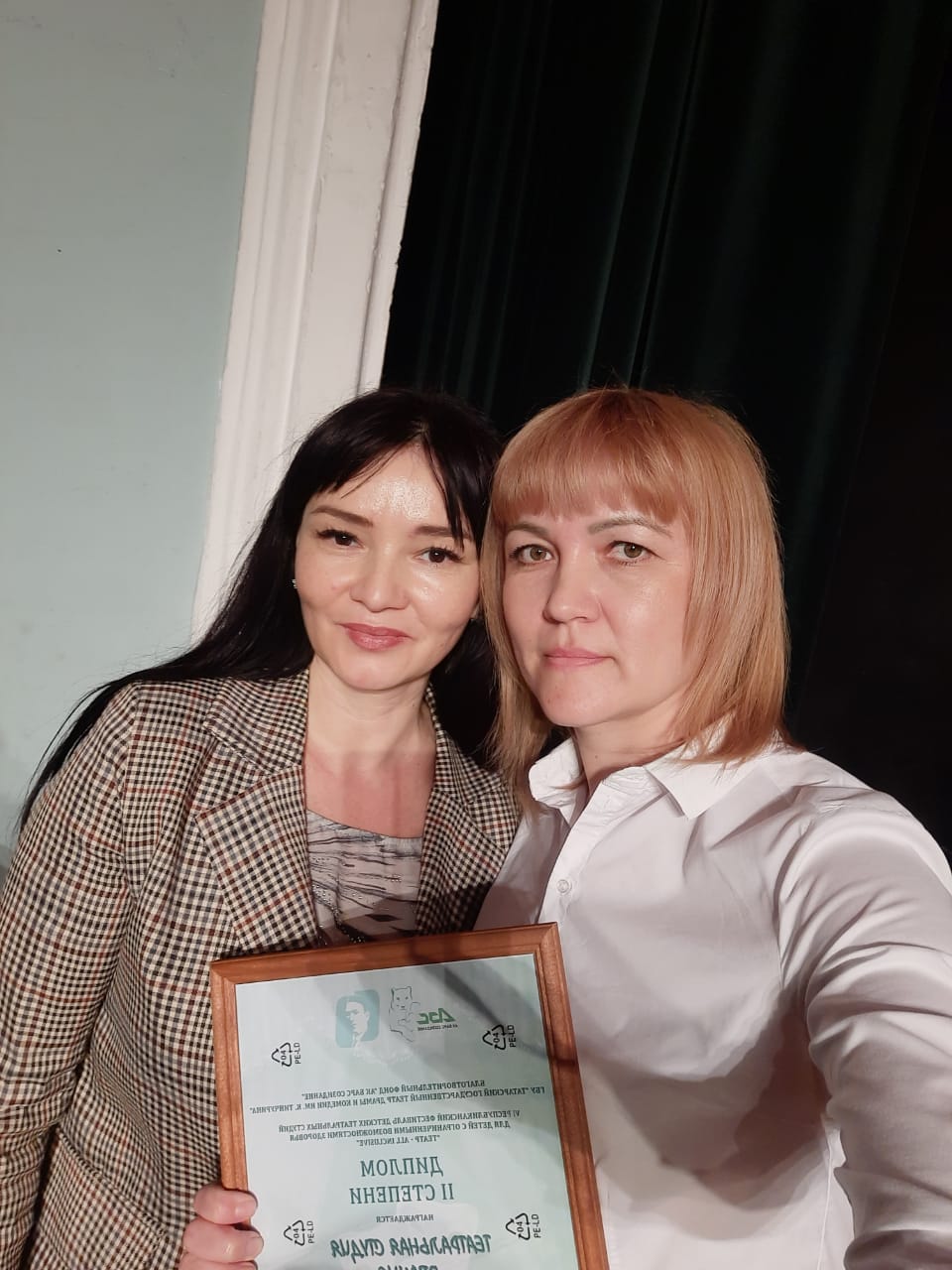 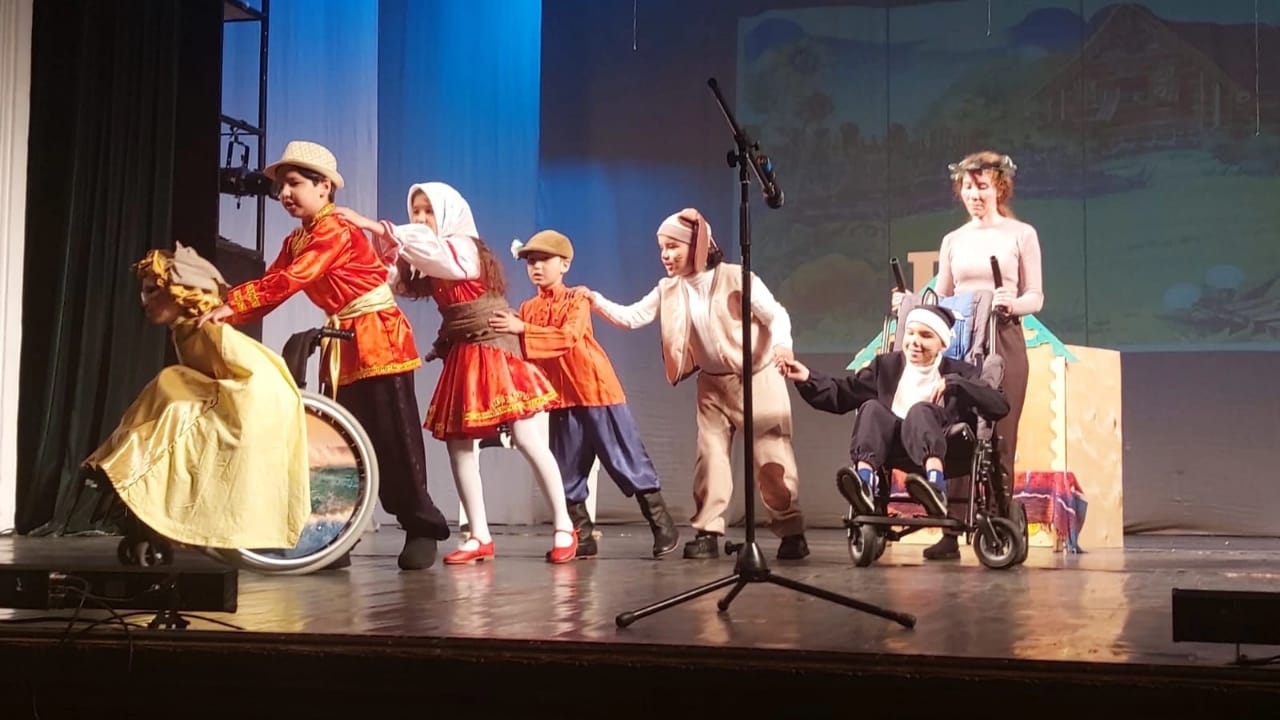